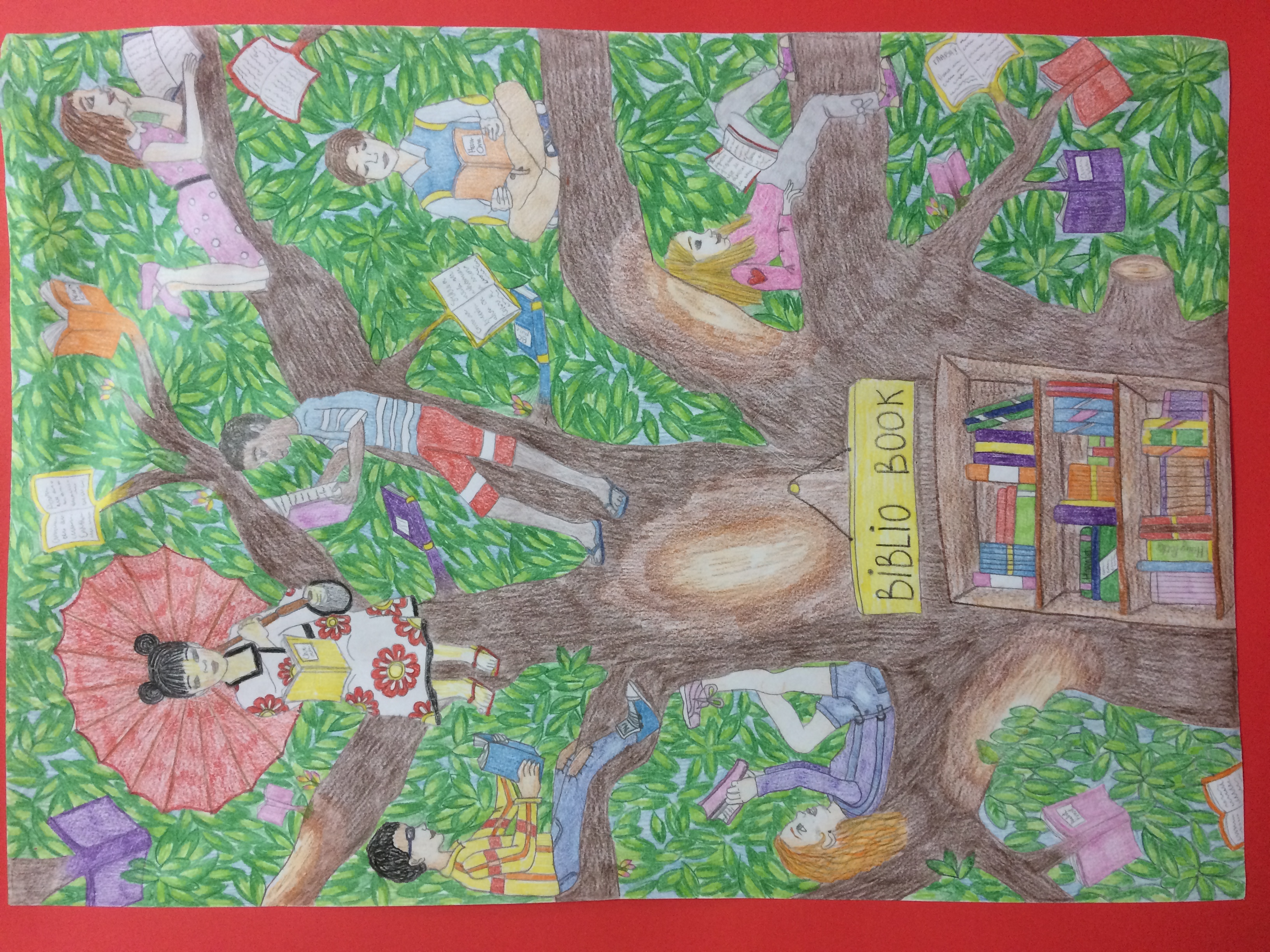 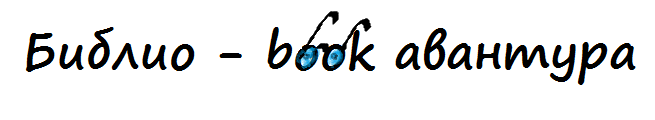 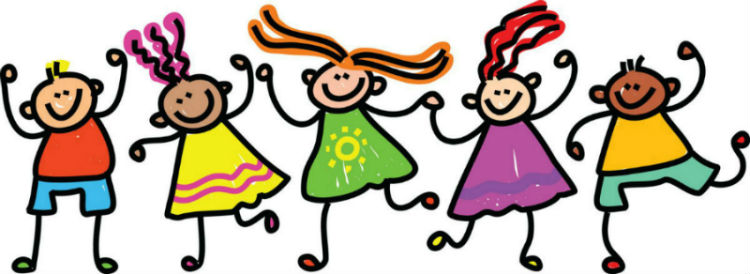 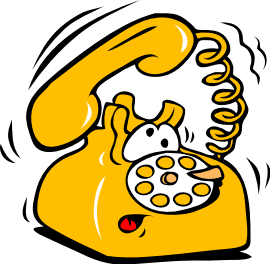 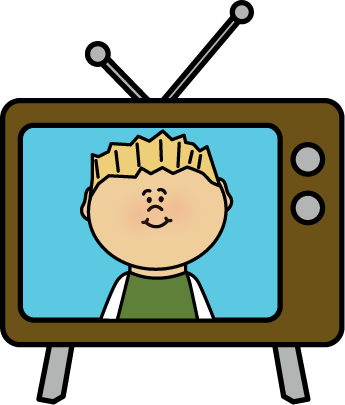 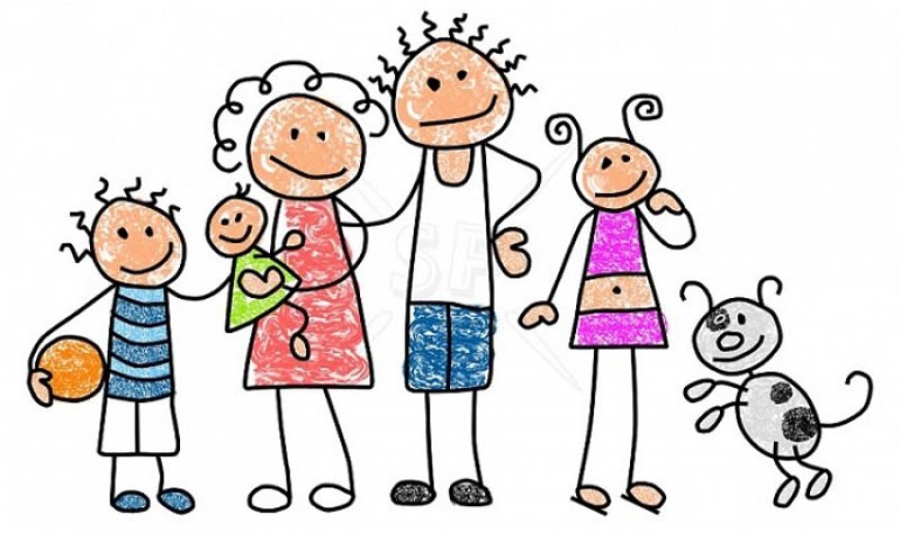 НЕ МОГУ ДА ЗАМИСЛИМ ЖИВОТ БЕЗ...
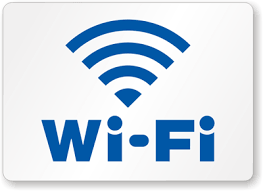 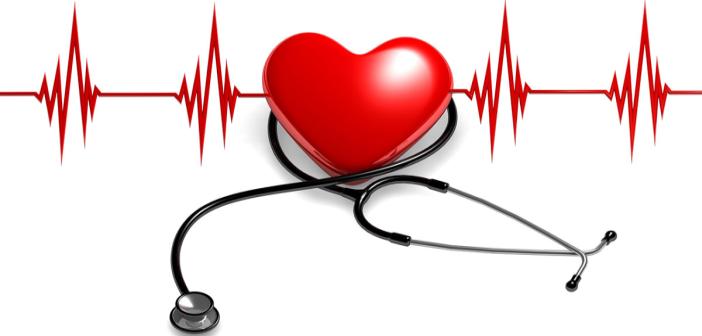 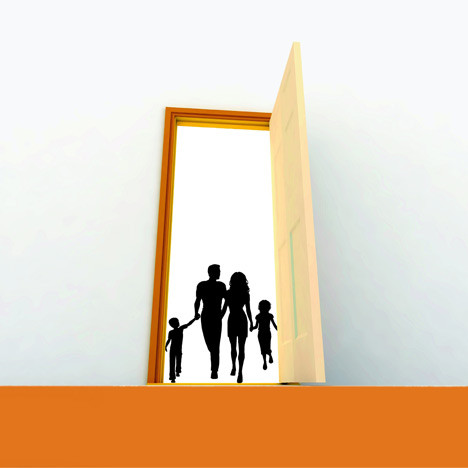 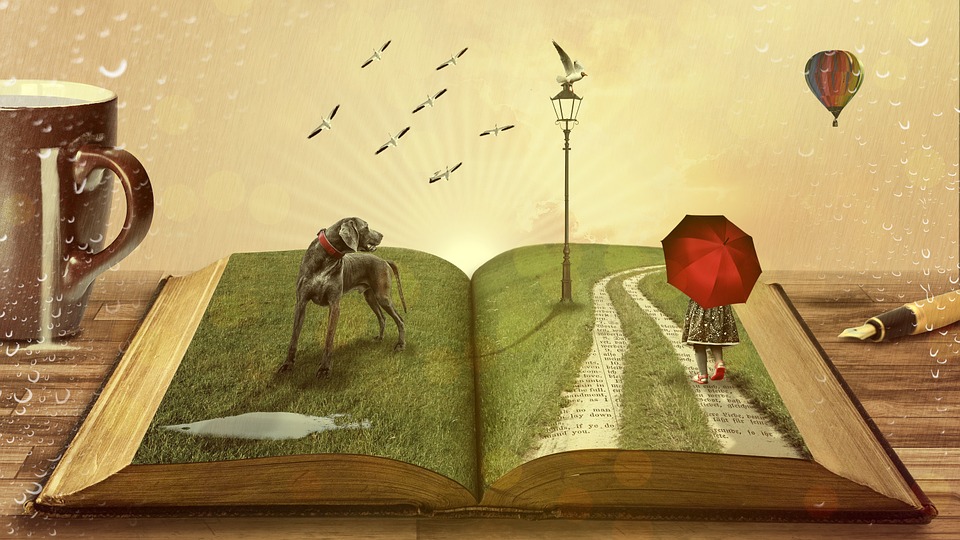 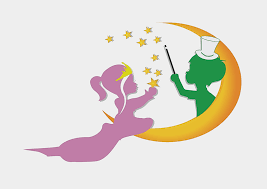 П
О
М
О
Ћ
Н
И
Ц
И
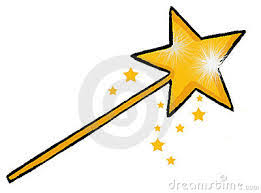 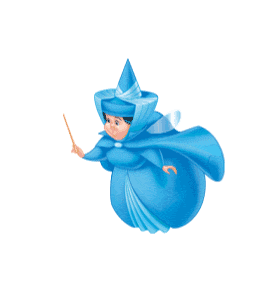 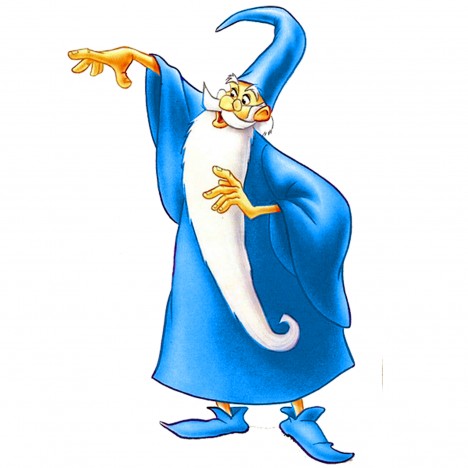 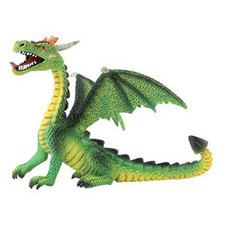 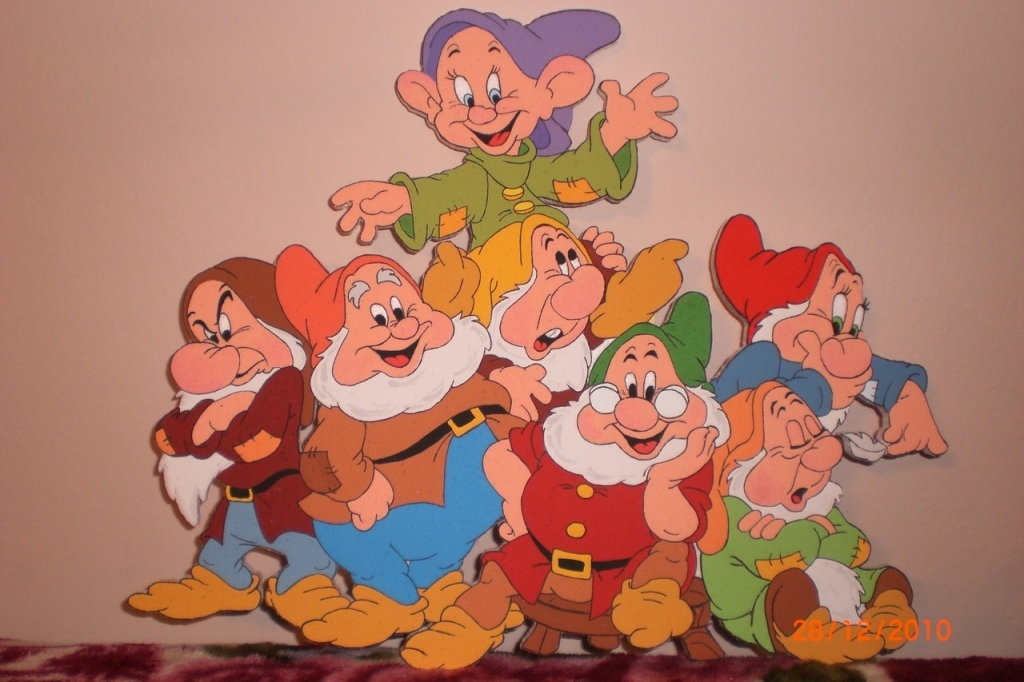 САКРИВАЛИЦЕ - РАЗОТКРИВАЛИЦЕ
Држава из које потиче писац у овој се реченици крије: На мору сија сунце.
На моРу сија сунце
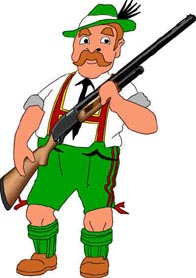 Његово презиме у једном се оружју крије!
Пушкин.................25
ПУШКИН
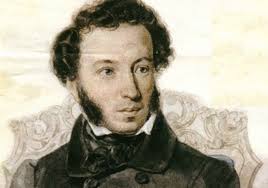 ПОЧЕТАК
ПРЕПРЕКА / ПРОБЛЕМ
Био једном...
Некада давно...
У далекој земљи...
БАЈКЕ
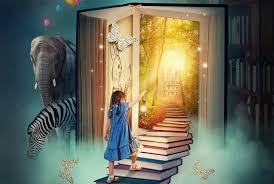 *Зли људи

*лоше особине (пакост, завист,    
 себичлук,            
 нескромност...)

*тежак живот (болест, 
   смрт, сиромаштво...)
НЕСТВАРНА
СТВОРЕЊА
Виле, чаробњаци, змајеви,
патуљци...
СРЕЋАН КРАЈ!
Бајка о рибару и рибици
https://www.youtube.com/watch?v=2-p3feo5awM
УСАМЉЕНА
СИРОМАШНА
ЏАНГРИЗАВА
НЕСКРОМНА
СЕБИЧНА
НЕЗАЈАЖЉИВА
НЕРАЗУМНА
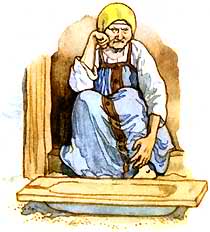 СИРОМАШАН
ВРЕДАН
СКРОМАН
ОСЕЋАЈАН
ДАРЕЖЉИВ
ПОПУСТЉИВ
НАИВАН
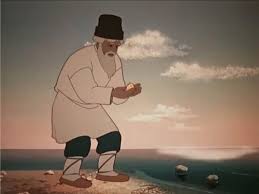 ЗАШТО ЈЕ ОВА БАЈКА ДРУГАЧИЈА ОД СВИХ ДРУГИХ БАЈКИ?
ПИСАНА ЈЕ У СТИХУ
НЕМА СРЕЋАН КРАЈ
ОПРАВДАЊЕ ЗА СТАРИЦУ?
*УСАМЉЕНОСТ
*ИМА ЛИ СТАРИЦА ОПРАВДАНИХ ЖЕЉА?
*КАДА ЈЕ ТРЕБАЛО ДА СТАНЕ СА ЖЕЉАМА?


*ПОСЛОВИЦА: ДОБРО СЕ НЕ ПОЗНАЈЕ ДОК СЕ НЕ ИЗГУБИ!
ЗБОГ ЧЕГА ЈЕ СТАРИЦА КАЖЊЕНА НА КРАЈУ БАЈКЕ?
ШТА МИ МОЖЕМО НАУЧИТИ ИЗ ПОСТУПКА СТАРЦА И СТАРИЦЕ?
ВРЕМЕ ЈЕ ДА СЕ ОПРОБАТЕ НА СЦЕНИ
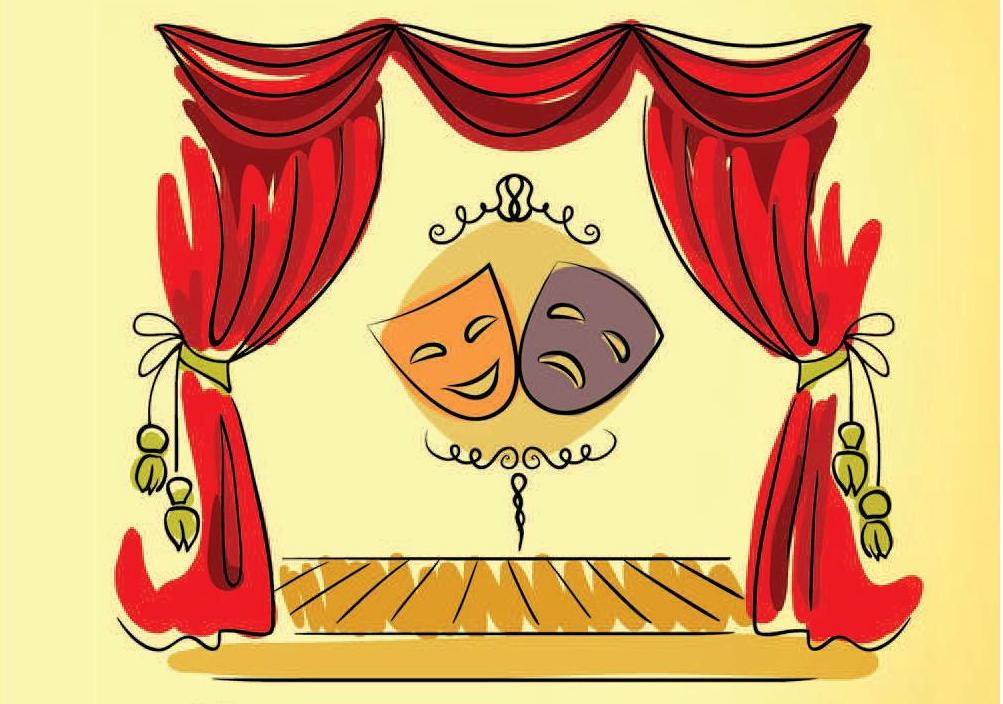 РАЗМИСЛИ ШББКББ
ШТА БИ БИЛО КАДА БИ БИЛО
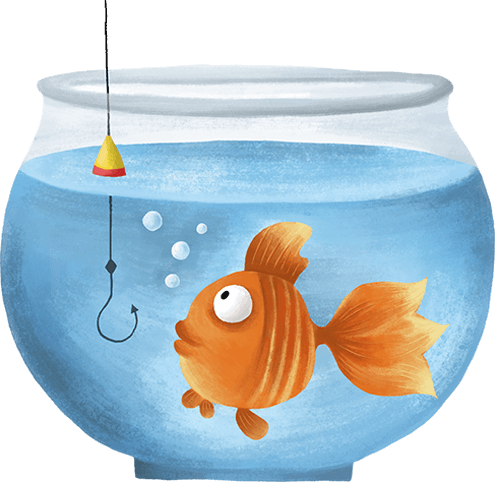 Замисли да златна рибица
теби треба да испуни три жеље, али овим редом:
ПРВА и најважнија жеља ми је...
ДРУГА, мање важна жеља ми је...
ТРЕЋА, не пуно важна жеља ми је...